Popular sports in Poland – Popularne sporty w Polsce
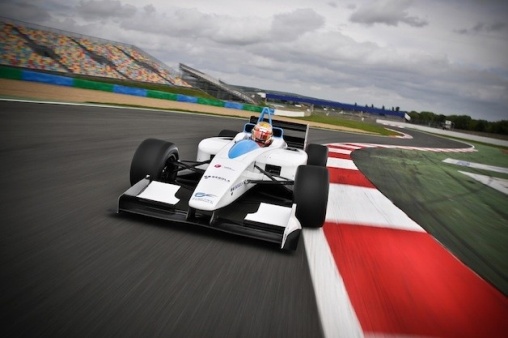 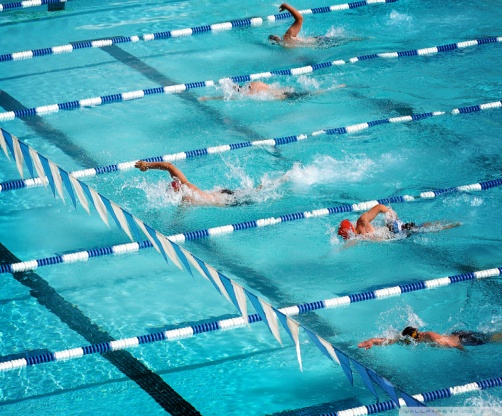 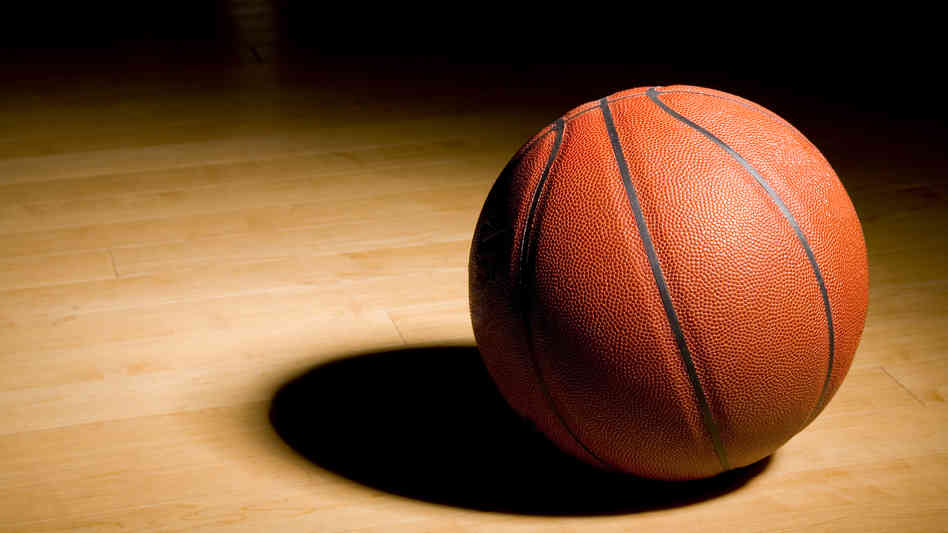 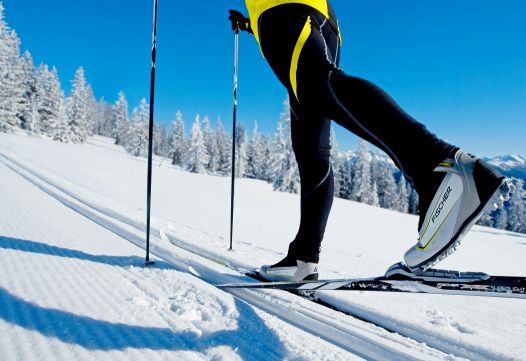 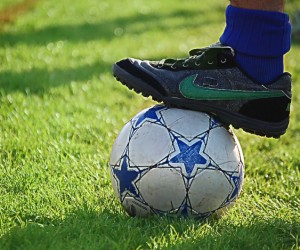 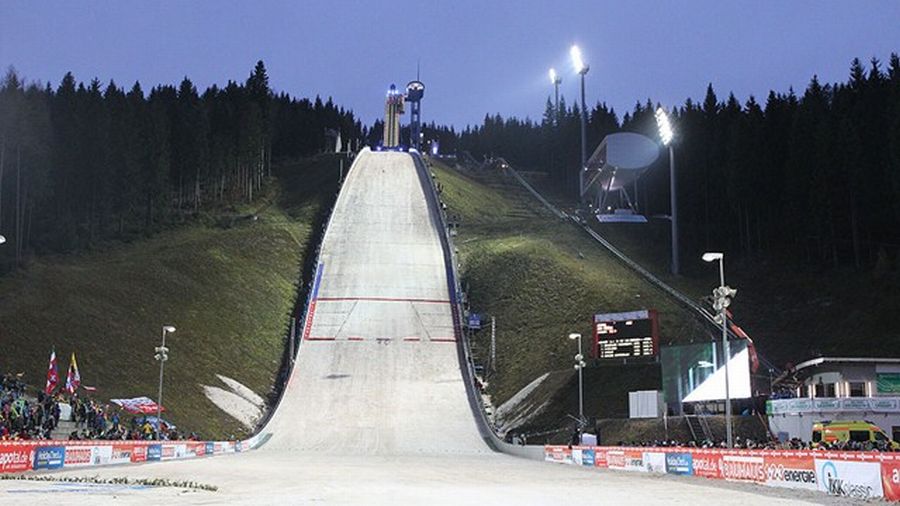 SKI JUMPING
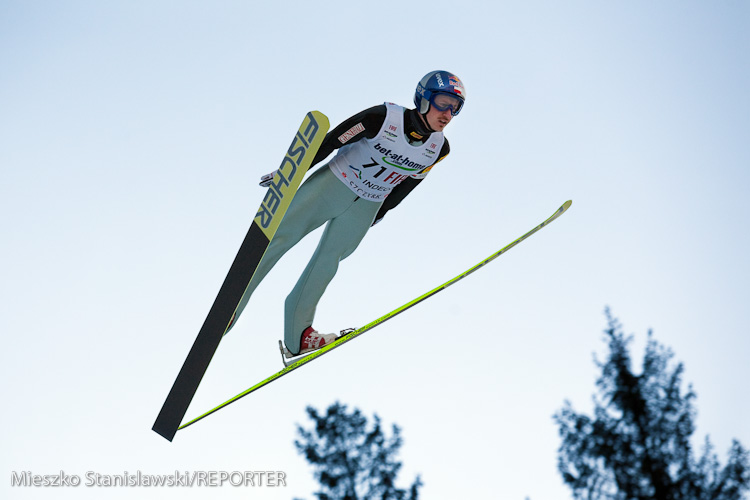 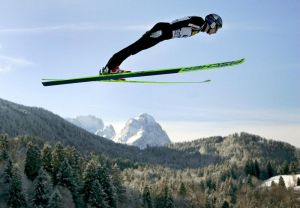 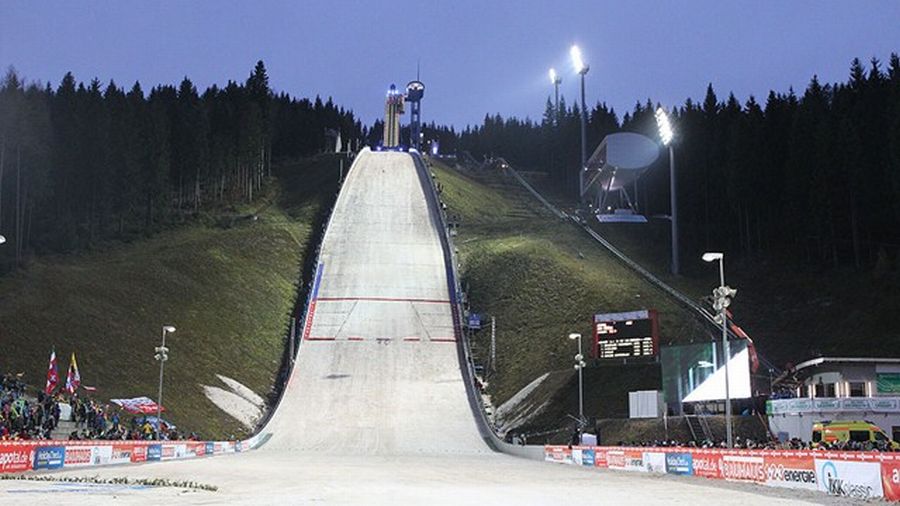 CROSS-COUNTRY SKIING
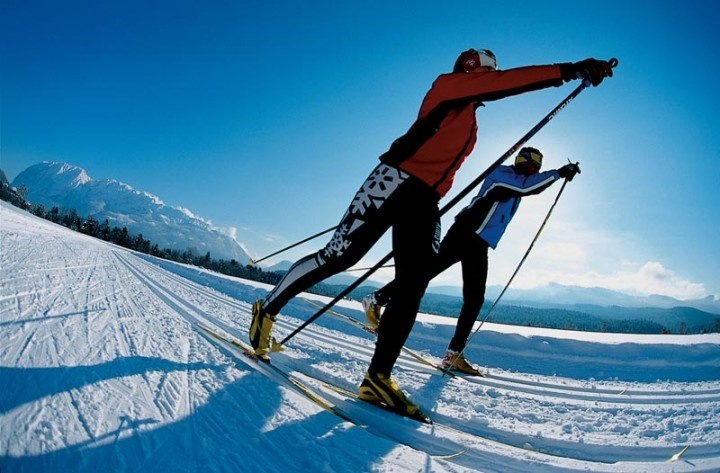 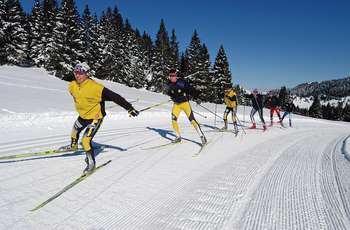 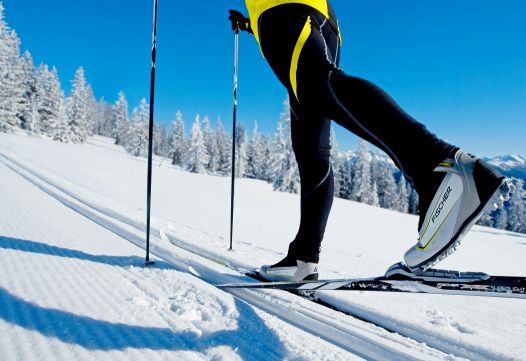 SWIMMING
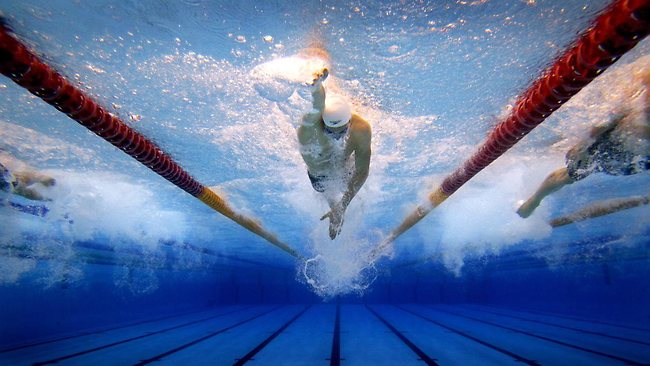 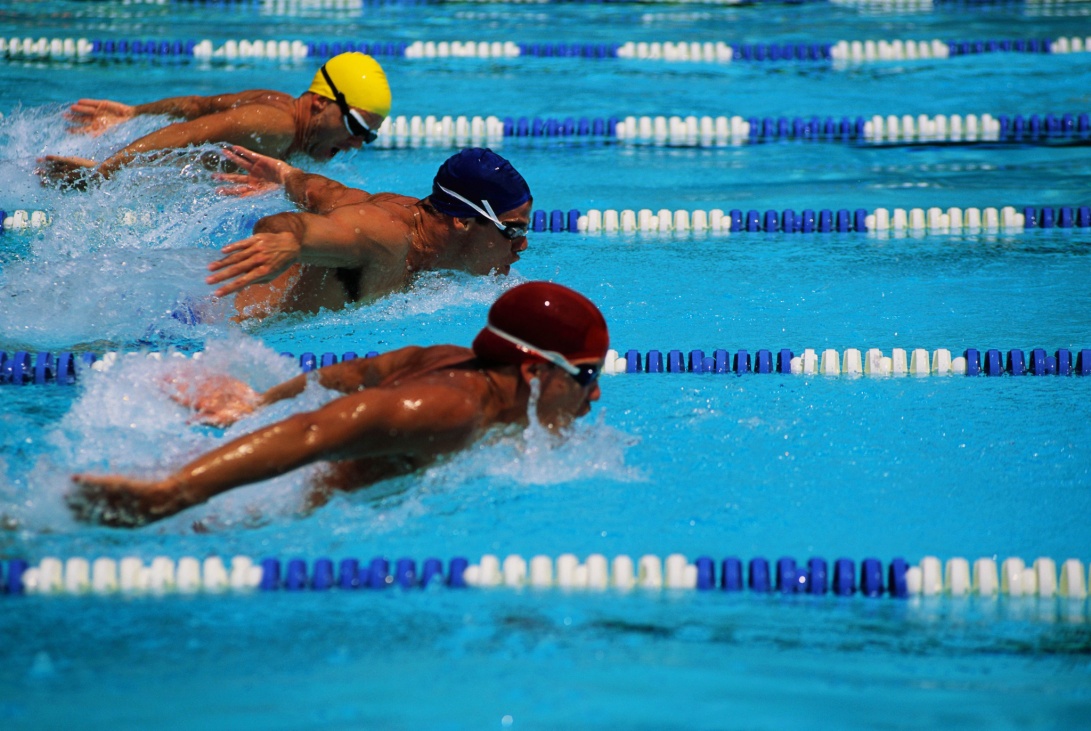 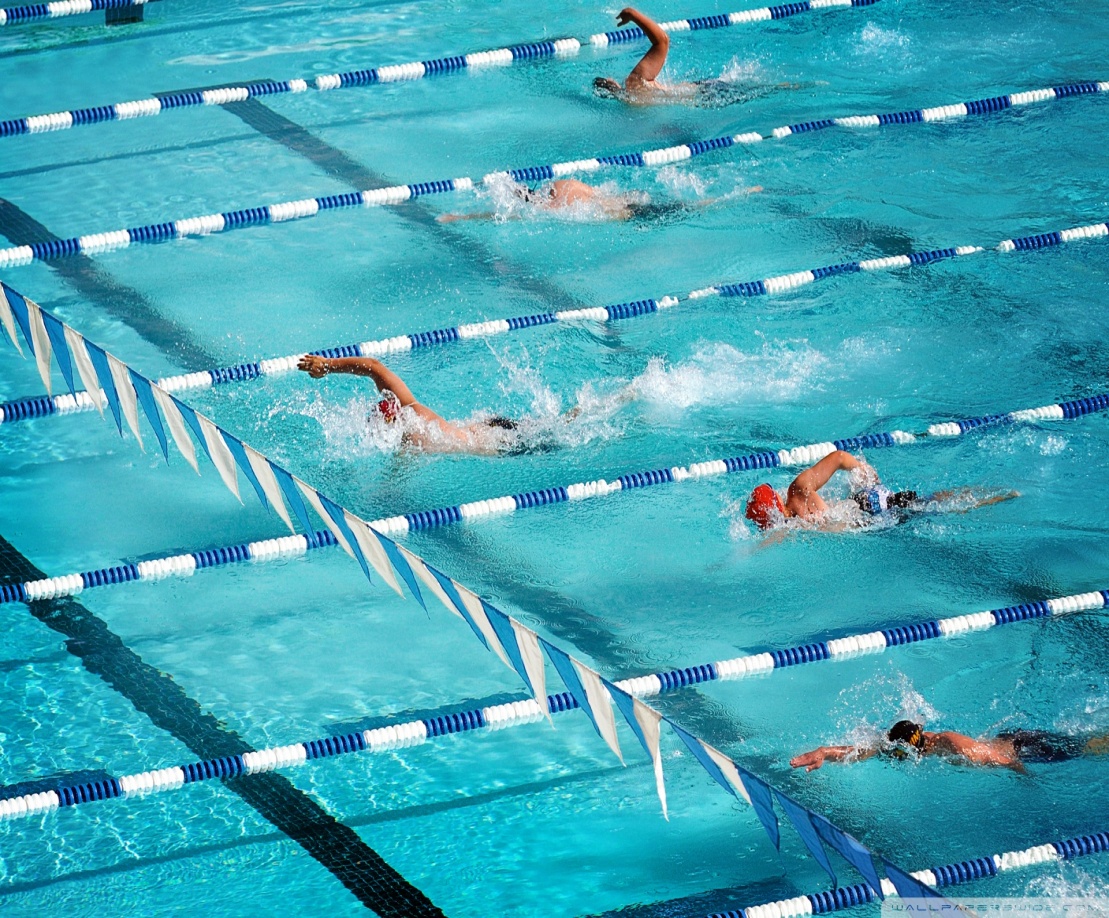 CAR RACING
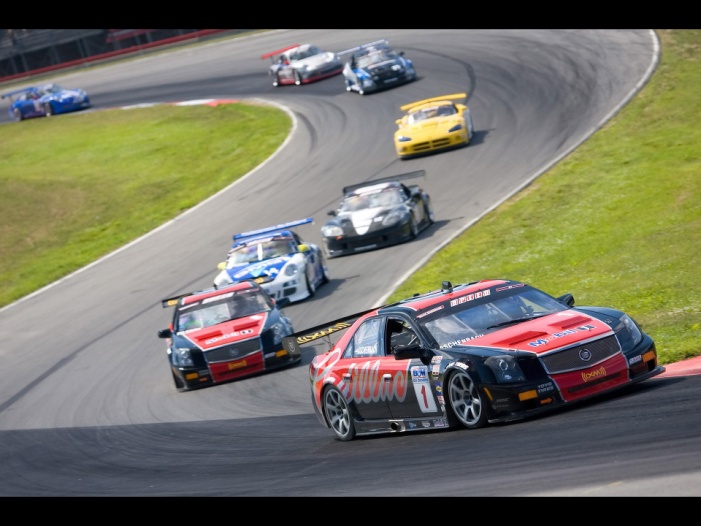 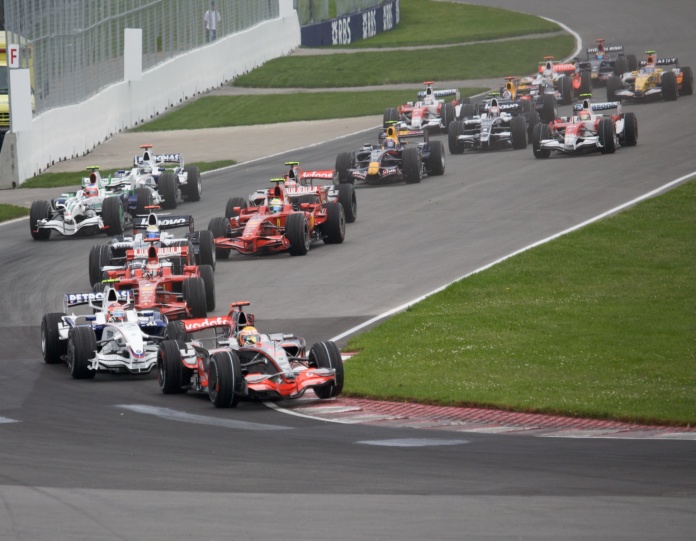 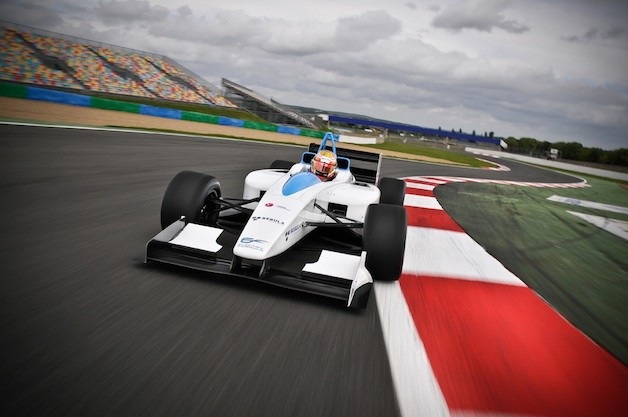 HANDBALL
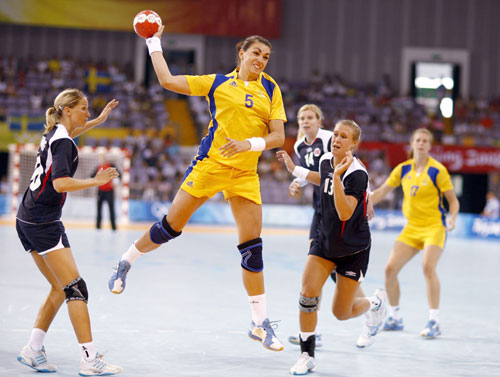 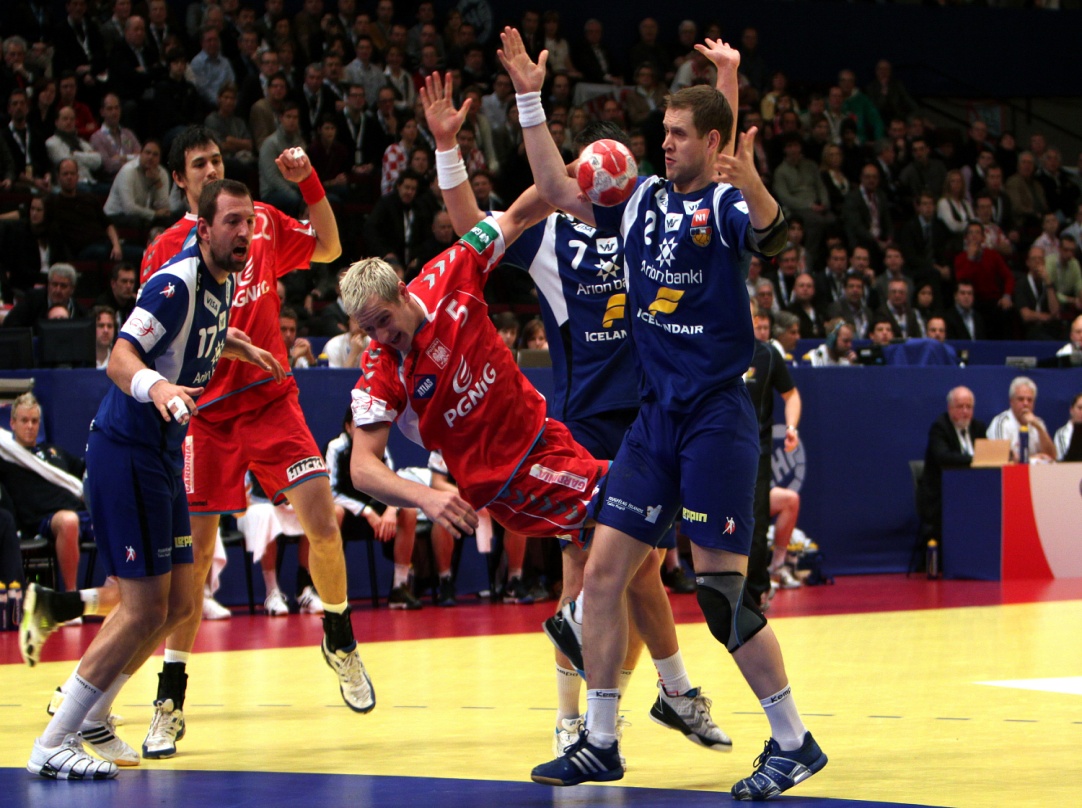 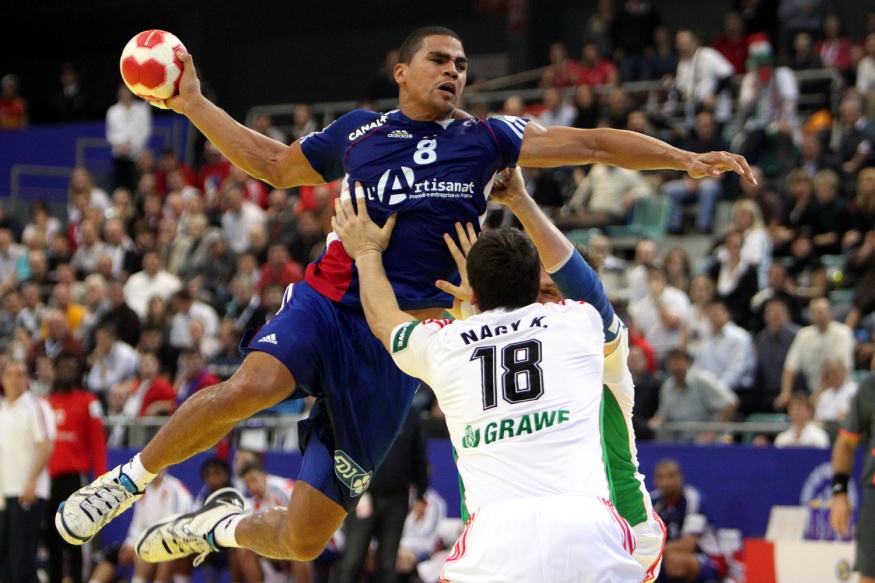 FOOTBALL
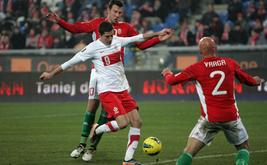 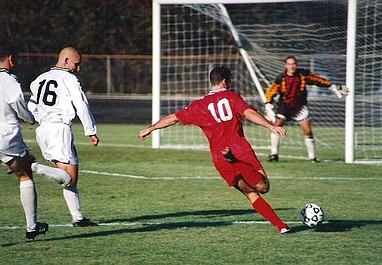 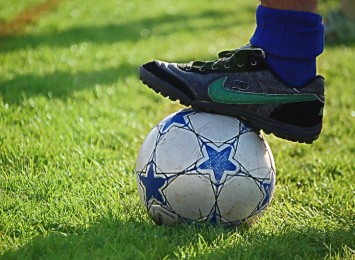 VOLEYBALL
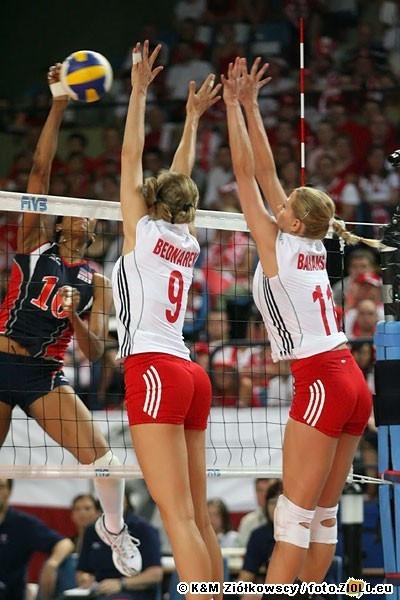 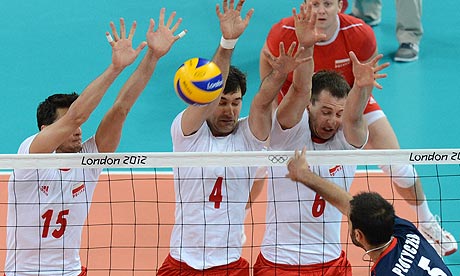 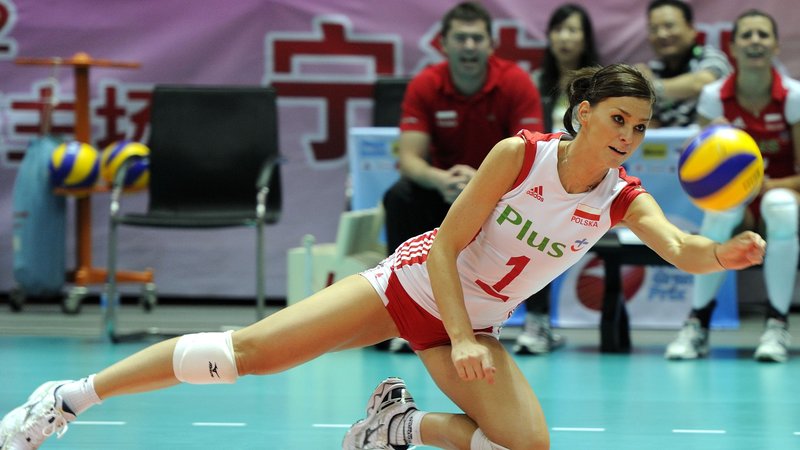 CYCLING
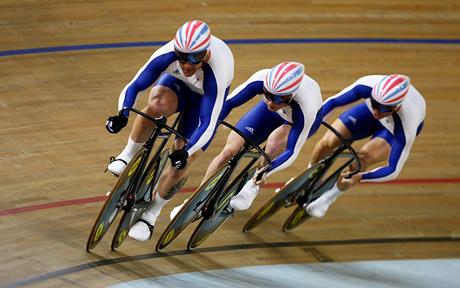 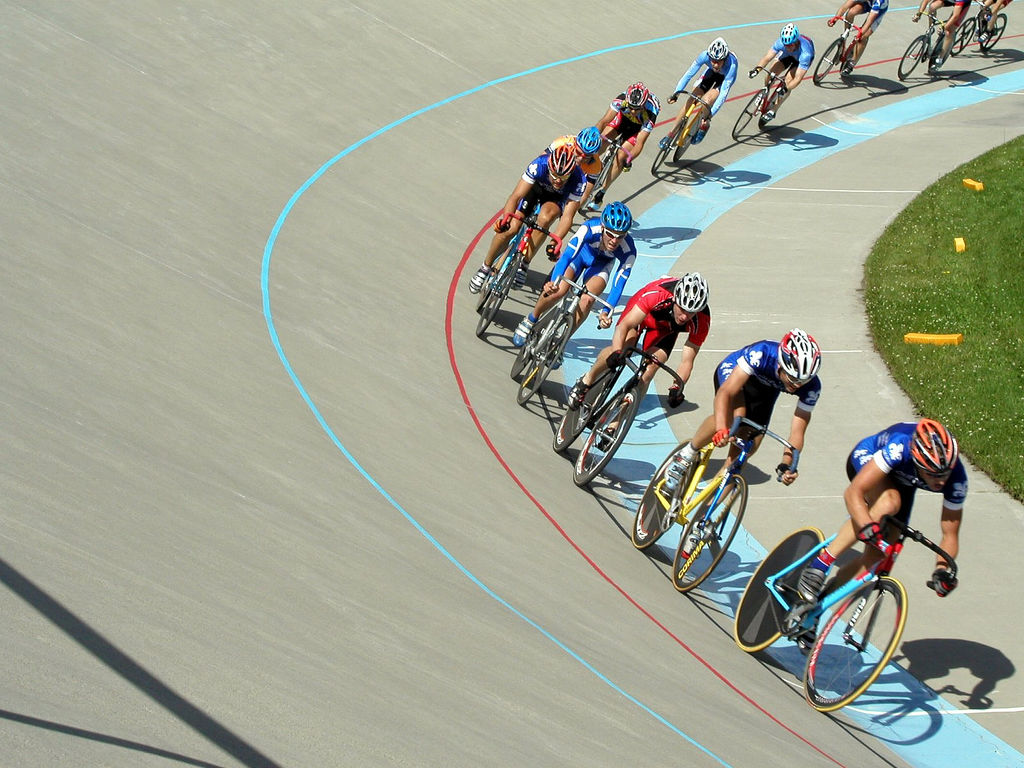 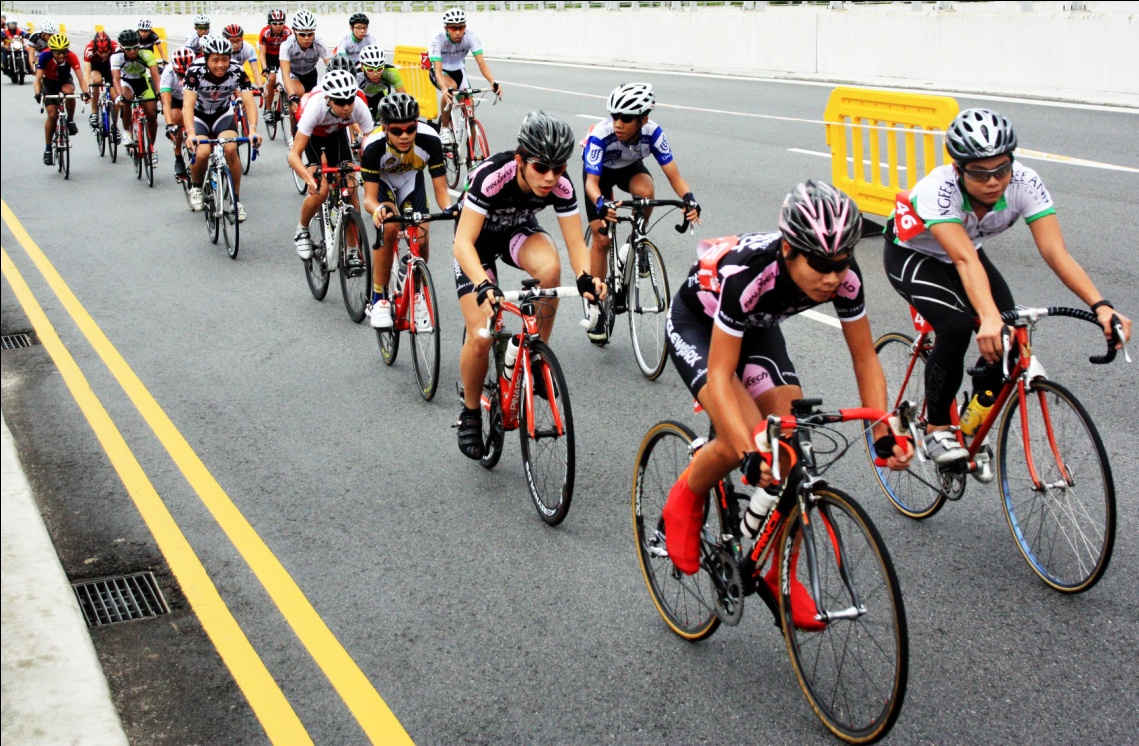 RUNNING
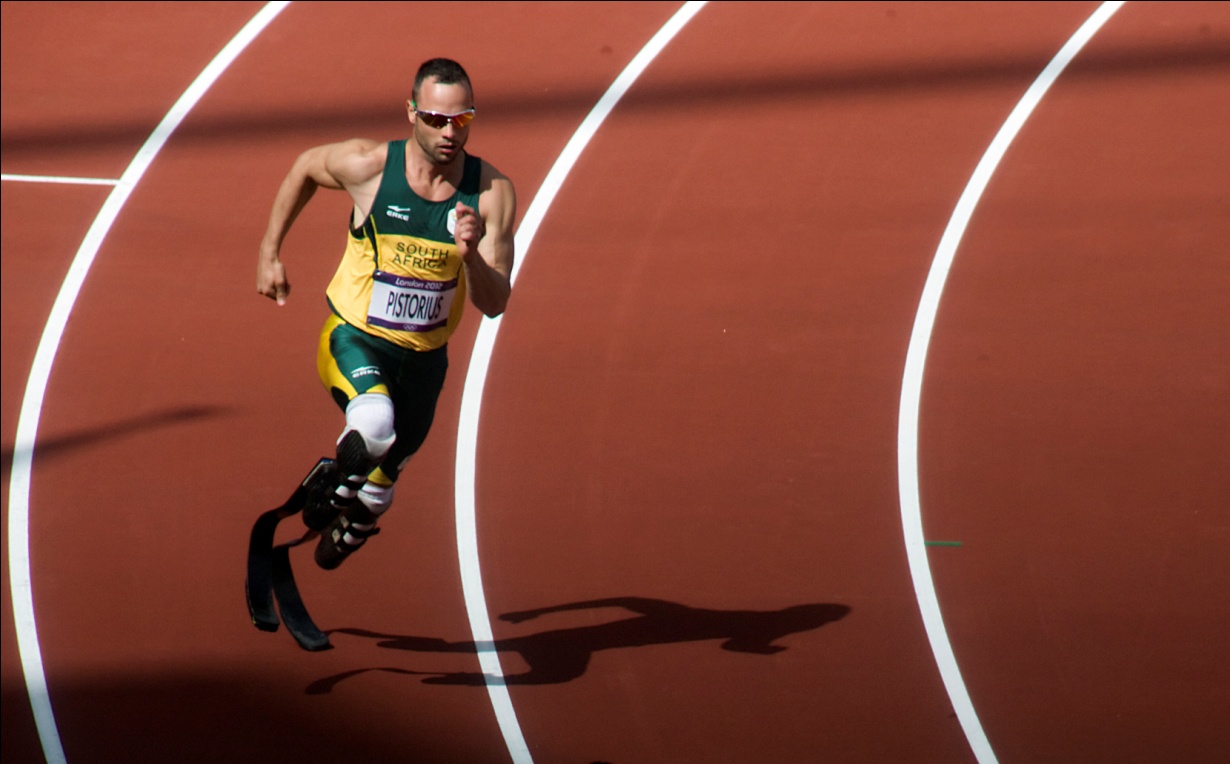 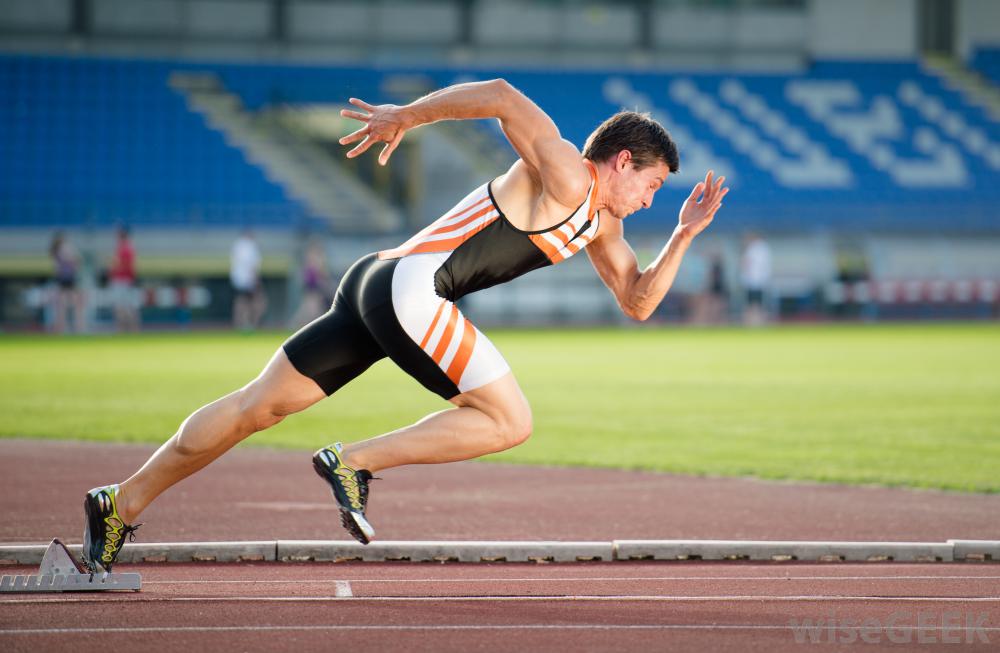 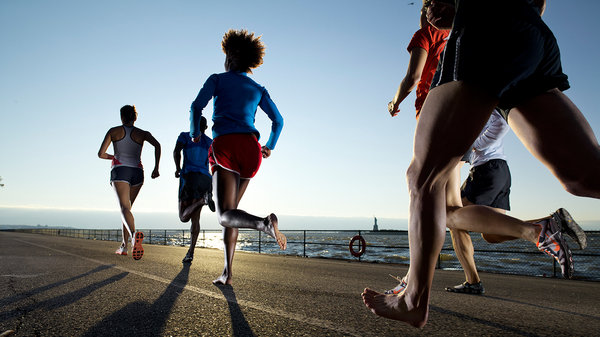 BOXING
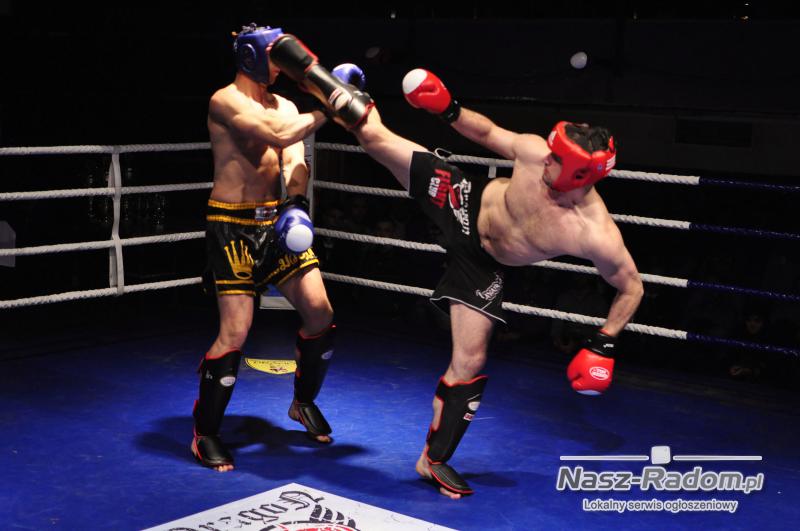 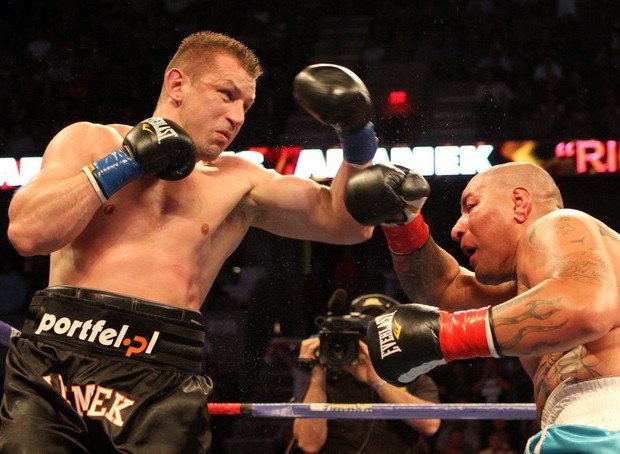